What’s Different About Overlay Systems?
Brian Lin
OSG Software Team
University of Wisconsin - Madison
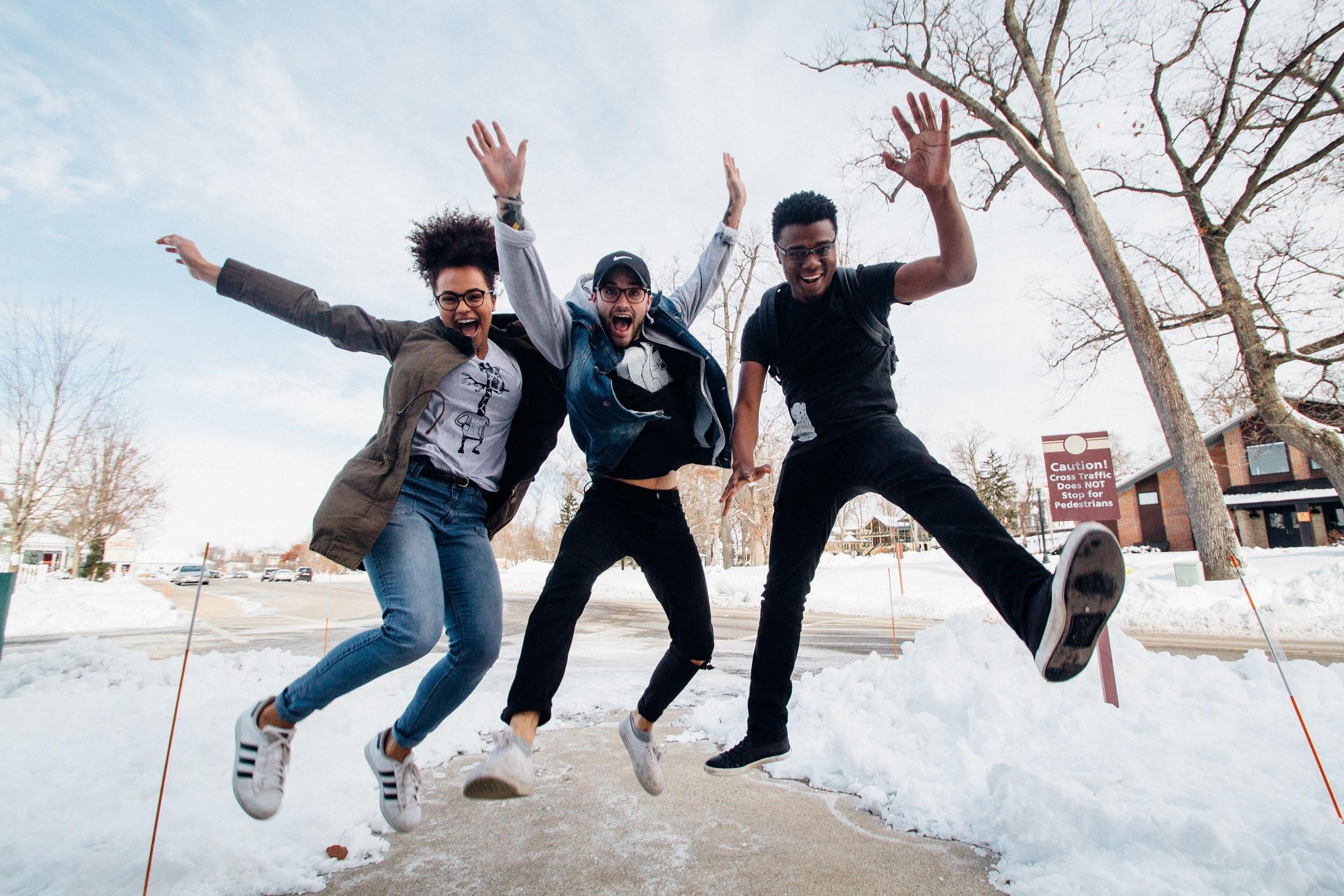 Overlay Systems are Awesome!
‹#›
Photo by Zachary Nelson on Unsplash
What’s the Catch?
Requires more infrastructure, software, set-up, management, troubleshooting...
‹#›
“You know you have a distributed system when the crash of a computer you’ve never heard of stops you from getting any work done.” 
- Leslie Lamport
‹#›
#1: Heterogenous Resources
Accounting for differences between the OSG and your local cluster
‹#›
Sites of the OSG
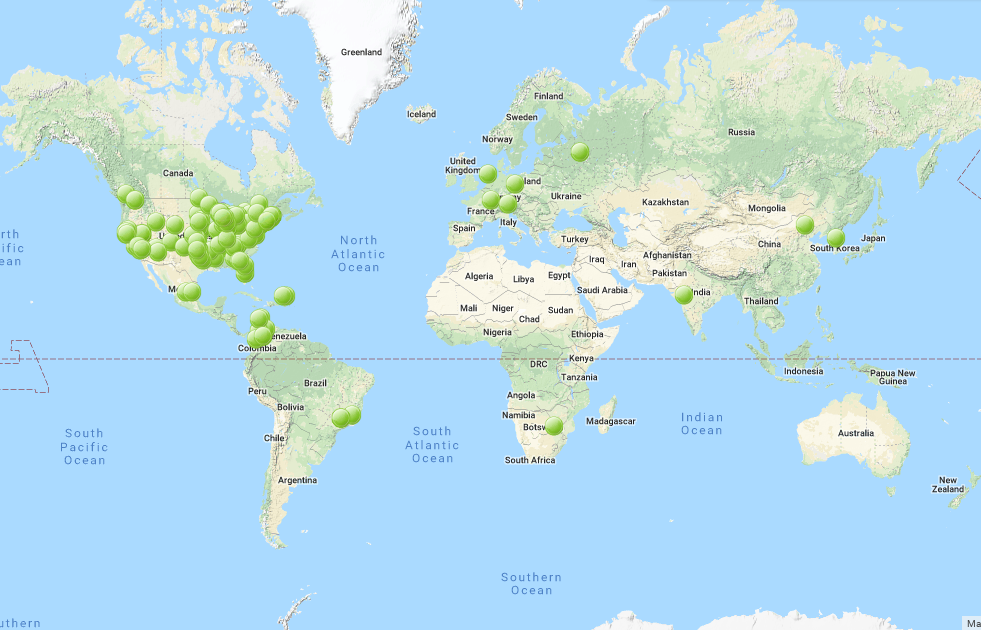 Source: http://display.opensciencegrid.org/
‹#›
Heterogeneous Resources - Software
Different operating systems (Red Hat, CentOS, Scientific Linux; versions 6 and 7)
Varying software versions (e.g., at least Python 2.6)
Varying software availability (e.g., no BLAST*)

Solution: Make your jobs more portable: OASIS, containers, etc (more in Wednesday’s talks)
‹#›
Hetero. Resources - Hardware
CPU: Mostly single core
RAM: Mostly < 8GB
GPU: Limited #s but more being added
Disk: No shared file system (more in Thursday’s talks)

Solution: Split up your workflow to make your jobs more high throughput
‹#›
#2: With Great Power Comes Great Responsibility
How to be a good netizen
‹#›
Resources You Don’t Own
Primary resource owners can kick youoff for any reason
No local system administrator relationships
No sensitive data (again)!
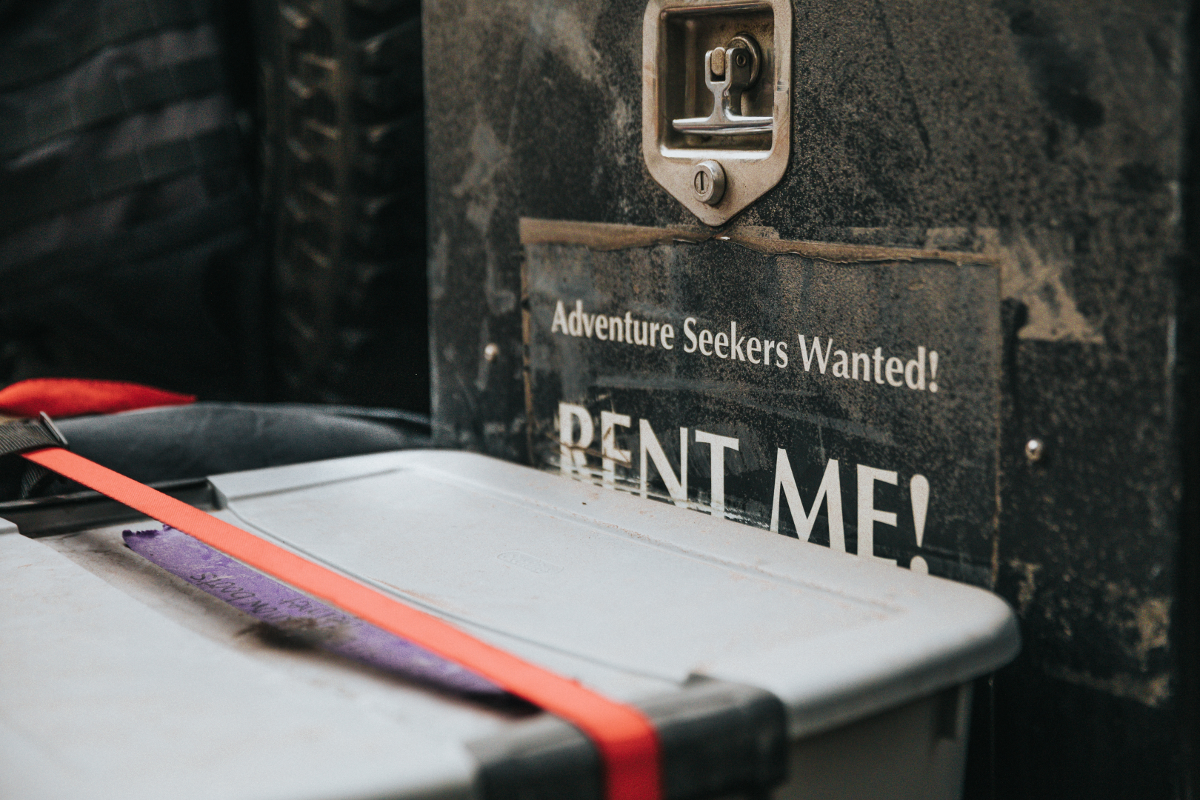 ‹#›
Photo by Nathan Dumlao on Unsplash
Be a Good Netizen!
Use of shared resources is a privilege
Only use the resources that you request
Be nice to your submit nodes

Solution: Test jobs on local resources with condor_submit -i
‹#›
#3: Slower Ramp Up
Leasing resources takes time!
‹#›
Slower Ramp Up
Adding slots: pilot process in the OSGvs slots already in your local pool
Not a lot of time (~minutes) compared to most job runtimes (~hours)
Small trade-off for increased availability
Tip: If your jobs only run for < 10min each, consider combining them so each job runs for at least 30min
‹#›
Robustify Your Jobs
Succeeding in the face of failure
‹#›
Job Robustification
Test small, test often
Specify output, error, and log files at least while you develop your workflow
Use on_exit_hold to catch different failure modes
on_exit_hold = (ExitCode =?= 3)
on_exit_hold = (time() - JobCurrentStartDate < 1 * $(HOUR))
For jobs that run too long:
periodic_hold		= (time() - JobCurrentStartDate > 4 * $(HOUR))
periodic_release   	= (HoldReasonCode == 3) && (NumJobStarts < 3)
HoldReasonCode is 3 for any jobs where on_exit_hold or periodic_hold evaluate to True
‹#›
Job Robustification
In your own code:
Self checkpointing
Different exit codes for use with on_exit_hold
Defensive troubleshooting (hostname, ls -l, pwd, condor_version in your wrapper script)
Add simple logging (e.g. print, echo, etc)
‹#›
Questions?
‹#›